ECB-UNRESTRICTED
FINAL
Information Governance at the ECB: moving to automationLaura RodewaldMarie Corien OnstwedderDLM-Forum Brighton Triennial & ARMA International European Conference 2017
ECB-UNRESTRICTED
FINAL
Why Information Governance at the ECB
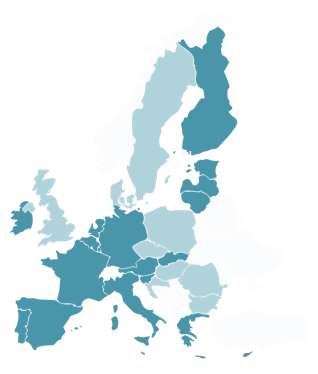 At the heart of the Eurosystem and the Single Supervisory Mechanism
1998 – Frankfurt am Main (Germany)
2002 – Introduction of the €uro
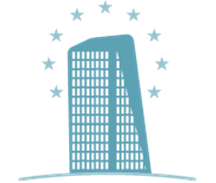 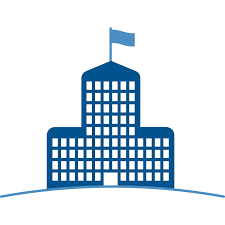 2014 – Supervisory role
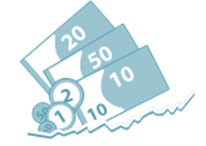 Information is key to prepare decisions and perform our assigned tasks
Accountability
Transparency to the EU citizens
A knowledge organization
Compliance with EU law
Information Governance at the ECB: moving to automation
ECB-UNRESTRICTED
FINAL
Who we are 				and what we do
Provide the framework for the effective governance of ECB information:
Ensure the systematic and efficient creation, management and retrieval of information throughout its lifecycle
Support collaboration and efficient access to timely and relevant information;
Ensure compliance with legal, accountability and transparency rules
Safeguard ECB’s institutional memory
Information Governance at the ECB: moving to automation
ECB-UNRESTRICTED
ECB-UNRESTRICTED
ECB-UNRESTRICTED
FINAL
How we govern ECB information
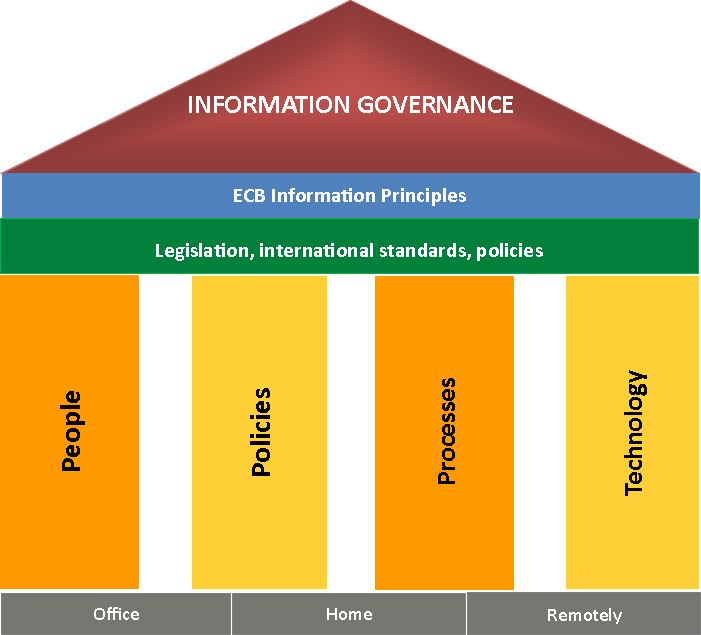 ECB Information Governance Framework  
Explains how ECB information is governed
Defines the principles which guide the ECB’s desirable behaviour in creation, storage, use, management and deletion of information
Describes information environment within which ECB operates (applicable legislation, international standards and policies)
EIM Strategy 
Outlines strategic direction, key strengths and challenges of Information Management 
Establishes high level plan with key activities
Sets out responsibilities
Information Governance at the ECB: moving to automation
ECB-UNRESTRICTED
ECB-UNRESTRICTED
FINAL
Policies and People
Creation 
Use official ECB templates to create ECB documents and apply metadata in systems
> Author, organisation, date, status,   classification…
> ECB format & design
Capture & storage
Capture all ECB documents (incl. e-mail records) in DARWIN with a meaningful name
Declare documents as records once they are final to avoid unwanted deletion or alteration and to apply retention
Send final signed documents to Archives
Distribution
Classify (5 levels) – ECB Confidentiality Regime
Share where possible, protect where necessaryin line with information’s sensitivity
Always send links instead of attachments
Preservation or deletion
Keep what we need - in line with the ECB Filing & Retention Plan
Dispose of the rest -  superseded documents and convenience copies securely asap
Automate retention where possible
Responsibilities
Staff member creates or receives information
Key user grants access, maintains folder structure, provides advice
Manager authorises access and distribution
IGO guides, provides support and monitoring
Training & Support
Decentralised Key Users per Business Area
Records Management Specialists & DARWIN Support for Key Users
Training for all Newcomers
Dedicated seminars, 1-2-1 training
Change management & communication
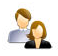 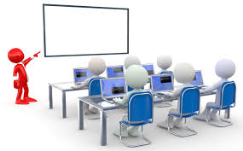 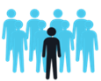 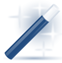 5
Information Governance at the ECB: moving to automation
ECB-UNRESTRICTED
FINAL
Technology & Processes
Information Governance at the ECB: moving to automation
ECB-UNRESTRICTED
FINAL
Key challenge for IG at the ECB
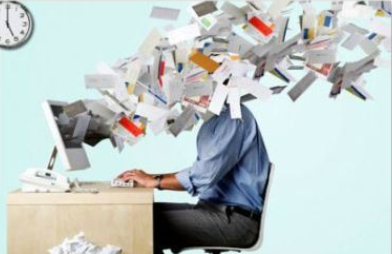 Explosion 
– of information and users!
Information Governance at the ECB: moving to automation
ECB-UNRESTRICTED
FINAL
How to ensure sound governance of this growing amount of content and with an expanding user-base?
By moving towards automation


3 cases to demonstrate this: 
Project ‘Closure of network drives’
Implementation of automatic retention in DARWIN
Retention of e-mails
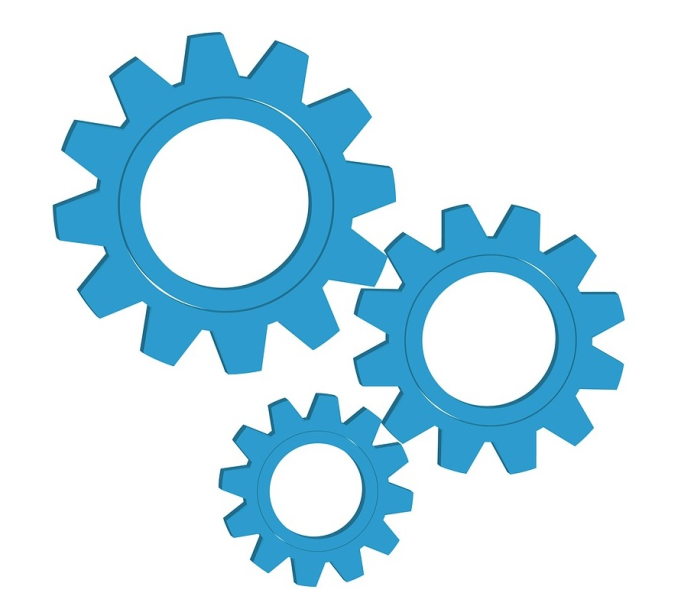 Information Governance at the ECB: moving to automation
Case 1 Closure of network drives
ECB-UNRESTRICTED
FINAL
Issues and risks of using network drives
Lack of control in managing information on network drives 
No version control
No relevant metadata applied

Reduced security: non-transparent access rights, no audit trail, no reconciliation procedures

Retention is not applied, e.g. information is kept longer than due

Additional time to search on multiple repositories for retrieval (e.g. public access requests)
Information Governance at the ECB: moving to automation
Case 1 - Closure of network drives
ECB-UNRESTRICTED
ECB-UNRESTRICTED
ECB-UNRESTRICTED
ECB-UNRESTRICTED
FINAL
K:


DOCUMENTS

DATABASES
ECB documents
to be retained
DARWIN
Databases
in use
P:
New BA folders
+
Outdated remaining information
K: drive
P:
DOCUMENTS
DATABASES
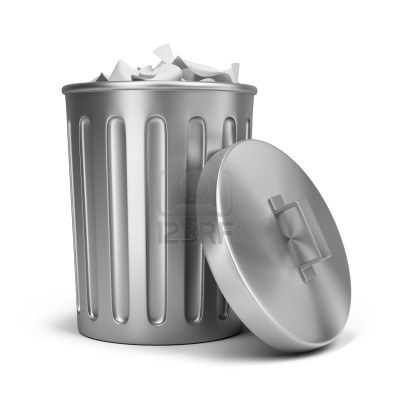 P: drive
Information Governance at the ECB: moving to automation
Phase 3
Phase 1
Phase  2
Case 1 - Closure of network drives
ECB-UNRESTRICTED
ECB-UNRESTRICTED
ECB-UNRESTRICTED
ECB-UNRESTRICTED
FINAL
2016
2013
2014
2015
Q4
Q1
Q2
Q3
Q4
Q1
Q2
Q3
Q4
Q1
Identify databases, programme files and econometric packages on network drives
Move/copy databases, programme files
and econometric packages
to new dedicated BA folder on P:
Freezing of network drives
Identify documents on network drives 
to be migrated to DARWIN
Processes
Migrate identified documents to DARWIN
Deletion of information and decommissioning of K:
Information Governance at the ECB: moving to automation
Case 2 - Implementation of automatic retention in DARWIN
ECB-UNRESTRICTED
FINAL
ECB Filing and Retention Plan
sets out how long ECB information should be kept and when it should be disposed of




Why automate retention? 
Reduces manual effort - formerly was not deleted (unless users did so manually) 
Ensures what needs to be kept is identified and retained to serve current and future business needs
Allows us comply with legal/regulatory requirements (e.g. data protection)
Minimises risks of legal discovery and cost of storage, retrieval and migration
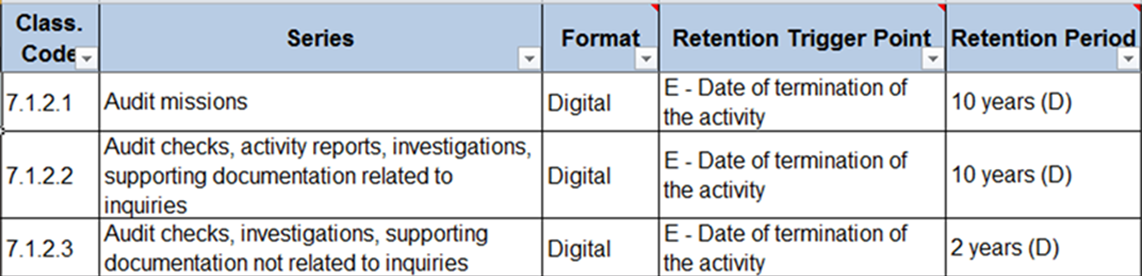 Information Governance at the ECB: moving to automation
Case 2 - Implementation of automatic retention in DARWIN
ECB-UNRESTRICTED
ECB-UNRESTRICTED
ECB-UNRESTRICTED
FINAL
FINAL
How we implement automation in DARWIN


Retention actions (Record Series Identifiers – RSIs) are directly applied to business area folders in DARWIN








The system automatically performs retention activities – deletion or preservation
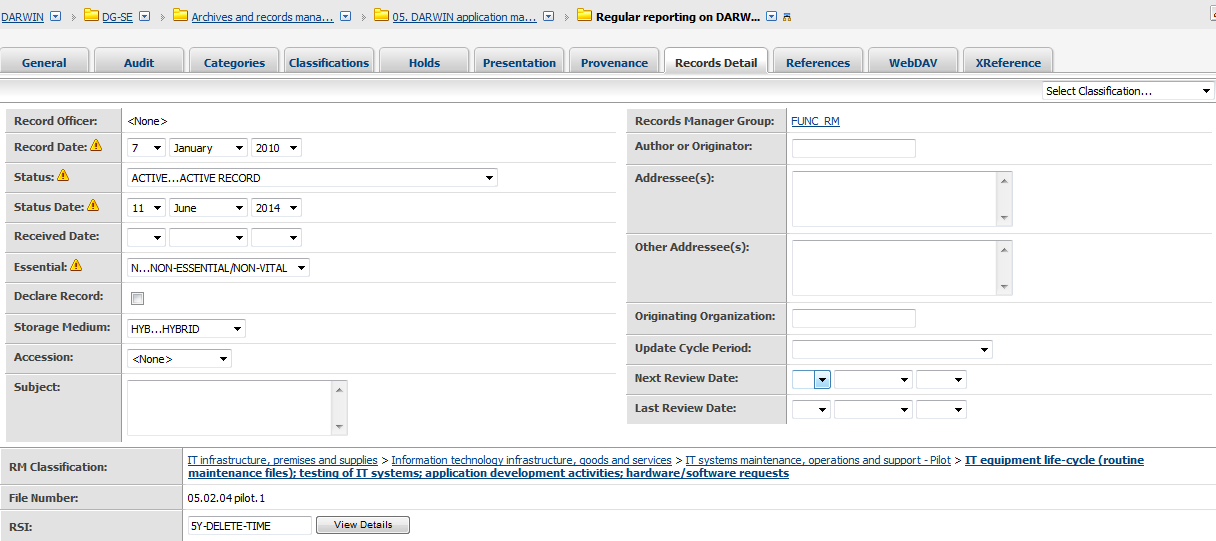 Information Governance at the ECB: moving to automation
Case 2 - Implementation of automatic retention in DARWIN
ECB-UNRESTRICTED
ECB-UNRESTRICTED
ECB-UNRESTRICTED
FINAL
How retention works in DARWIN
Retention is activated upon finalization as records in DARWIN
of documents for time-based activities 
ongoing activities, no clear end date, e.g. monitoring, reporting
DARWIN automatically finalizes documents after 2 years after last editing action, if they have not already been finalized in the course of business

of folders for event-based activities 
activities with clear start and end date, e.g. procurement/ legal advice files/ audit missions/ IT projects, etc.
manual finalization of folders by BA staff is required

Retention is calculated from date of last version added (documents) or from date of finalisation (folders)
DARWIN destruction reports generated for approval
Evidence of destruction is kept permanently in DARWIN
Use of “holds” to temporarily exclude records from scheduled destruction (only upon request for specific procedures)
Information Governance at the ECB: moving to automation
Case 3 - Retention of e-mails
ECB-UNRESTRICTED
ECB-UNRESTRICTED
ECB-UNRESTRICTED
FINAL
ECB exchange mailboxes – some facts
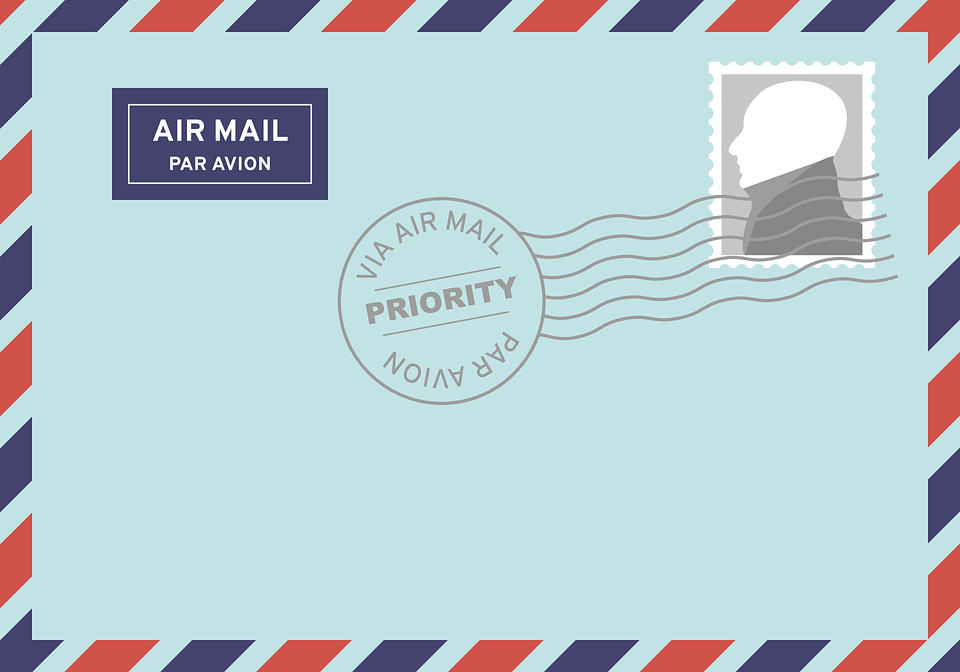 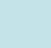 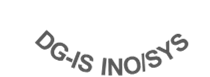 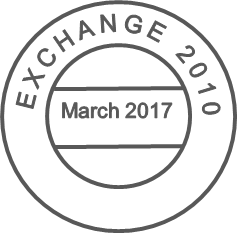 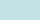 (per month)
Information Governance at the ECB: moving to automation
Case 3 - Retention of e-mails
ECB-UNRESTRICTED
FINAL
Email Management: current situation
Retention & Protection according to ECB Filing and Retention Plan
Information Governance at the ECB: moving to automation
16
Case 3 - Retention of e-mails
ECB-UNRESTRICTED
ECB-UNRESTRICTED
ECB-UNRESTRICTED
FINAL
Emails = documents
Business e-mails are ECB documents and should be stored in DARWIN, where considered relevant

Emails stored in DARWIN will be automatically retained or destroyed in accordance with the ECB Filing and Retention Plan

Short-lived or private e-mails should not be stored in DARWIN; they should be deleted as soon as possible after they have lost their value

E-mails remaining in Outlook will, therefore, be deleted after 12 months
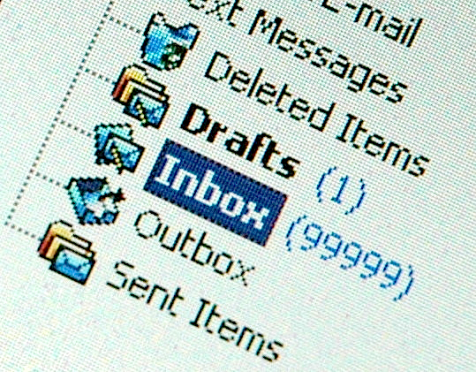 Information Governance at the ECB: moving to automation
ECB-UNRESTRICTED
FINAL
To wrap up…
Moving towards automation means:

More centralised control over document-centric processes and ECB information;

Ensuring that all ECB information is managed in a controlled environment (DARWIN) where Information Management policies are applied, controlled and monitored;

Implementing automated control on the (growing) amount of content, in particular: a way to start reducing information which has lost its value;

Reducing manual efforts in managing ECB information – making resources available for other projects.
Information Governance at the ECB: moving to automation
ECB-UNRESTRICTED
FINAL
- THANK YOU -
Information Governance at the ECB: moving to automation
ECB-UNRESTRICTED
ECB-UNRESTRICTED
FINAL
How to reach us
Laura Rodewald
Principal Information Management Expert
E-mail: Laura.Rodewald@ecb.europa.eu


Marie Corien Onstwedder
Senior Information Management Expert
E-mail: Marie_Corien.Onstwedder@ecb.europa.eu
Information Governance at the ECB: moving to automation